Avoidance:
It’s just negative REINFORCEMENT!
What is avoidance behavior?
Avoidance Tests: Discriminated Avoidance
Shuttle Avoidance
Theories of Avoidance: Two Factor theory
Theories of Avoidance: Two Factor theory
Problems with 2-factor theory:
Two Avoidance Procedures:
Two Avoidance Procedures:
Herrnstein and Hineline: Test of 2-factor theory
Alternative: One-Factor Theory
Evidence for One-Factor theory
Evidence for One-Factor theory
Safety-Signal Hypothesis
In avoidance: Cannot forget that there is positive reinforcement through conditioned inhibition of fear
That is, are rewarded for reducing fear through the avoidance response

Thus avoidance response is (obviously) reinforced

But so are signals that occur with that response
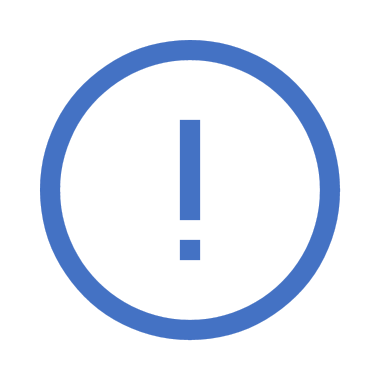 Safety-Signal Hypothesis
Conditioned safety signals!
Performance of an avoidance behavior reduces conditioned fear

Safety signals associated with this avoidance behavior are then signals for reinforcement
These safety signals may not be “outside” or external cues, but feelings and behaviors within the organism

Feeling of relief is reinforcing!
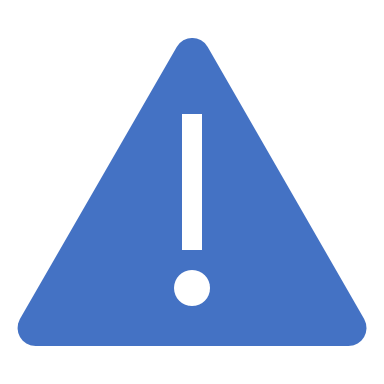 Characteristics of Avoidance Behavior
Characteristics of Avoidance Behavior
Biological Boundaries on Avoidance Behavior
Species specific Defense reactions
Examples of SSDR’s
Negative Reinforcement in Humans
Negative Reinforcement in Humans
Avoidance behavior in Humans
An Aside: Flooding as an aversive:
Perceived Control and Avoidance
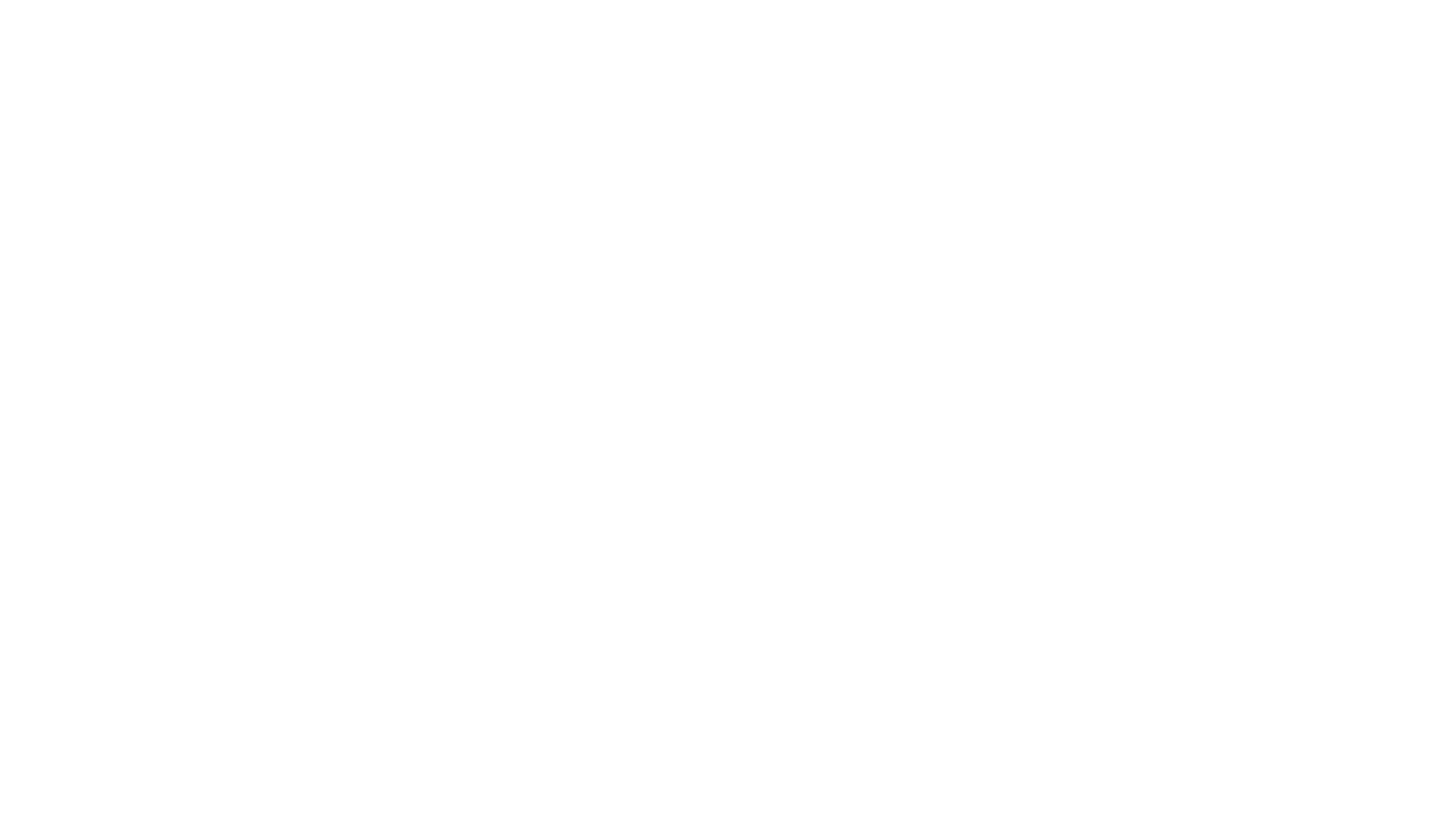 Learned helplessnessMarty Seligman
Four groups of dogs

		Training I and II		  result   Lasting effects
Grp I	Escapable/escapeable	   run		None
Grp II	Inescapable/inescapable  	   not run		None
Grp III	Escapable/inescapable	   not run		None
Grp IV	Inescapable/escapable	   not run 	Severe

Remember, Seligman’s hypothesis was that NONE of the dogs would be significantly harmed.
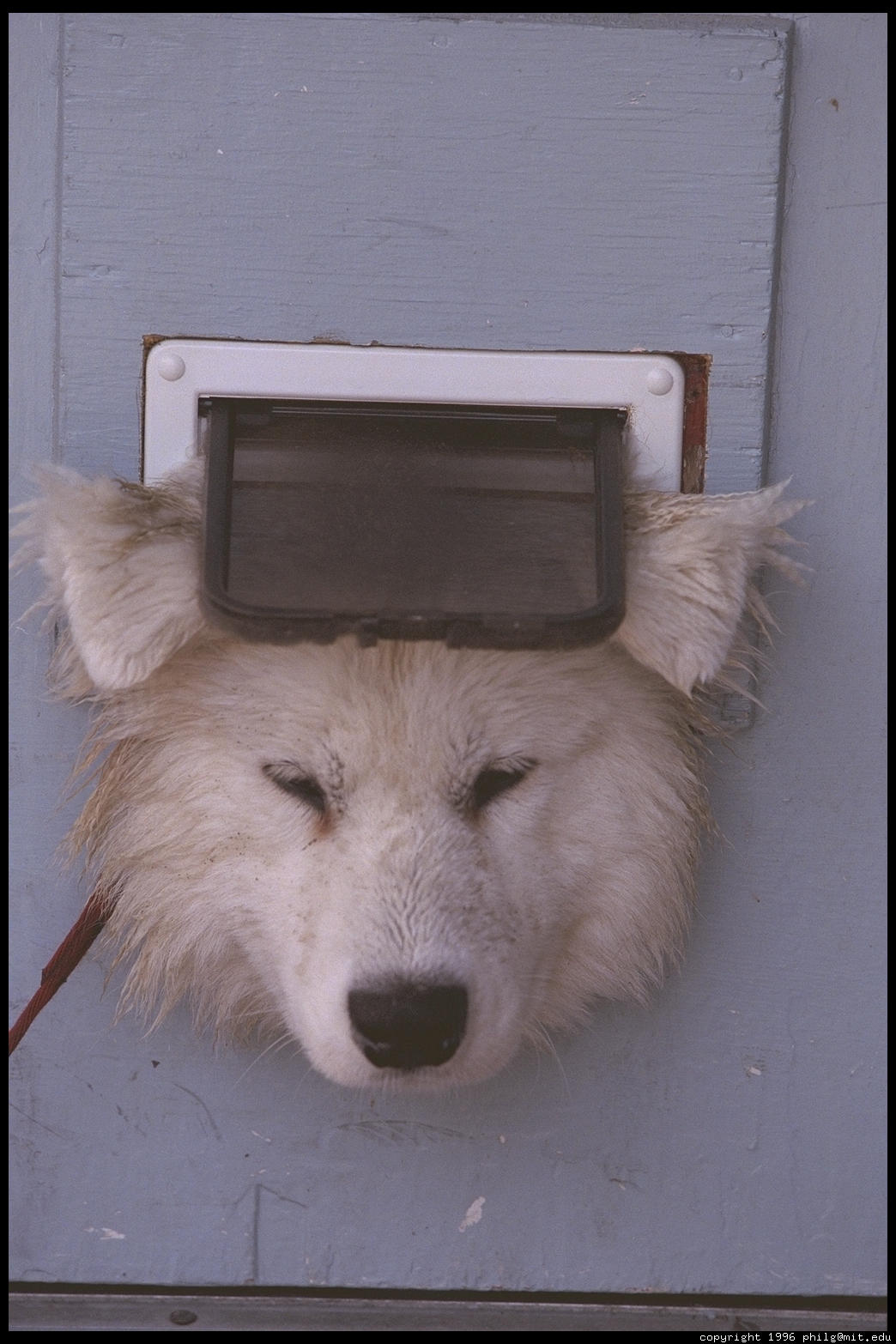 Key Factor = inescapability
Once learned not to escape (learned to be helpless)= not change	

 Characteristics of L.H.
Inescapability that produces phenomenon, not the shock itself

Works under variety of procedures, conditions

Very generalizeable, transferable

If take far enough, can make it a contingency rule for the animal, rather than specific contingency for specific situation(s)
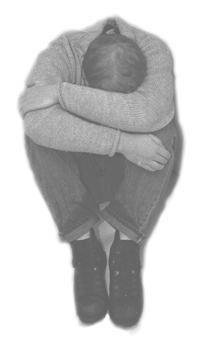 Symptoms of L.H.
Passivity
Learned laziness
Retardation of learning
Somatic effects

Reduction of helplessness with time
Clinical expressions ofLearned Helplessness
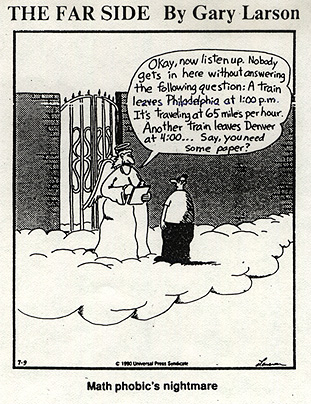 School phobias 
and math anxiety

Abusive Relationships

Depression

Cultural learned helplessness
“Curing” or eliminating learned helplessness
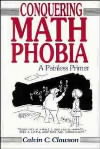 Unlearn the rule

Reshape or recondition

Must be done in situation where organism cannot fail

Difficult to do- animals can “not” respond 

UPenn program on relearning thoughts during test taking
Why?
How is this an example of the importance of contingency?
Why is this important for humans?
What “causes” LH?
Attributional Style
Pessimistic explanatory style
Optimistic explanatory style
Other Styles?
Attribution Theory
Global vs. specific  Attributions
Stable vs. Unstable
External vs. Internal
How develop positive thinking styles?
Conclusions